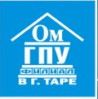 БИБЛИОТЕКА 
ФИЛИАЛА  ОМГПУ В Г. ТАРЕ
Неделя кафедры  ГУМАНИТАРНЫХ  Дисциплин
ТАРА – 2013
БИБЛИОТЕКА 
ФИЛИАЛА  ОМГПУ В Г. ТАРЕ
Презентация CD-дисков  ПО ЛИТЕРАТУРЕ
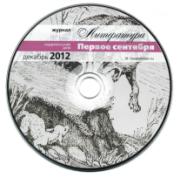 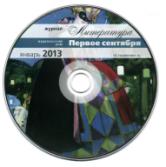 ТАРА – 2013
Электронное приложение к журналу
«Литература» №11/2012
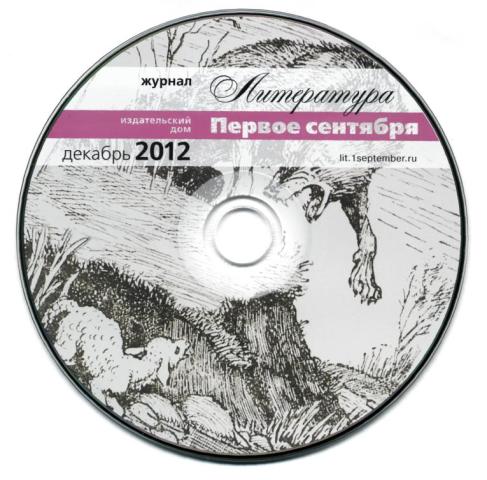 PDF-версии 
журнала «Литература» №11/2012 

УЧЕБНО-МЕТОДИЧЕСКИЙ  ЖУРНАЛ 
 ДЛЯ УЧИТЕЛЕЙ   СЛОВЕСНОСТИ
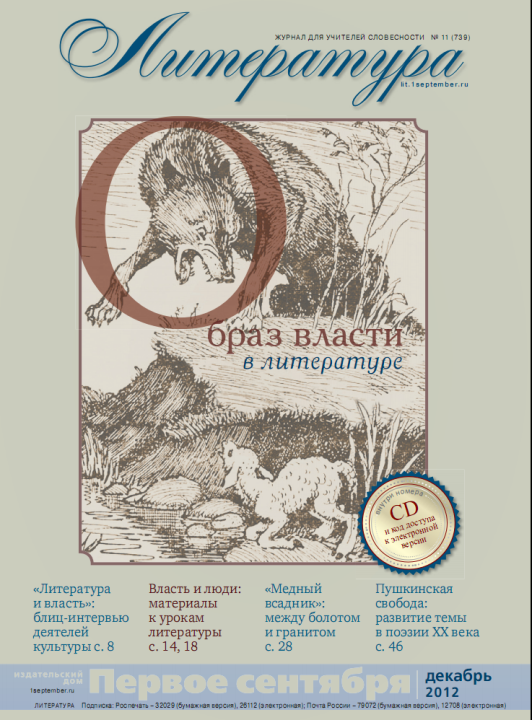 Материалы к номеру
01. К 175-летию со дня гибели Пушкина
	Видео: Нет, весь я не умру... Фильм И. и Н. Штаневых
	  Комментарий авторов
 02. Я иду на урок
	  Н.Шапиро. Тема власти и властителей в 8 классе
	  О.Смирнова. Власть и люди
	  Т.Еремина. Урок-мастерская по стихотворению «Смерть поэта»
	  Т.Еремина. Презентация к статье
	  Т.Рыжкова. Трагедия царя Бориса Годунова
	  Т.Рыжкова. Презентация к статье
	  Т.Рыжкова. Карточки к уроку
 03. Книжная полка
	  Рецензия на книгу «Расписание перемен». Полный текст
 04. Кругозор
	  О книге Я.Гордина «Зачем России нужен был Кавказ»
 05. Есть идея!
	  М.Кучерская. Как сделать памятник себе
	  Выставка в Вене
 06. Литературный календарь
	  Памятные литературные даты 2013 года
	  Литературный январь 2013 года
 07. События и встречи
	  Наш конкурс «Учительский Букер»-2012
	  Премия «Просветитель»-2012 вручена
 08. Содержание журнала «Литература» в 2012 году
	  Содержание дисков-приложений к «Литературе» за 2012 год
	  Содержание журнала «Литература» в 2012 году
Содержание  журнала 
«Литература»  №11/2012
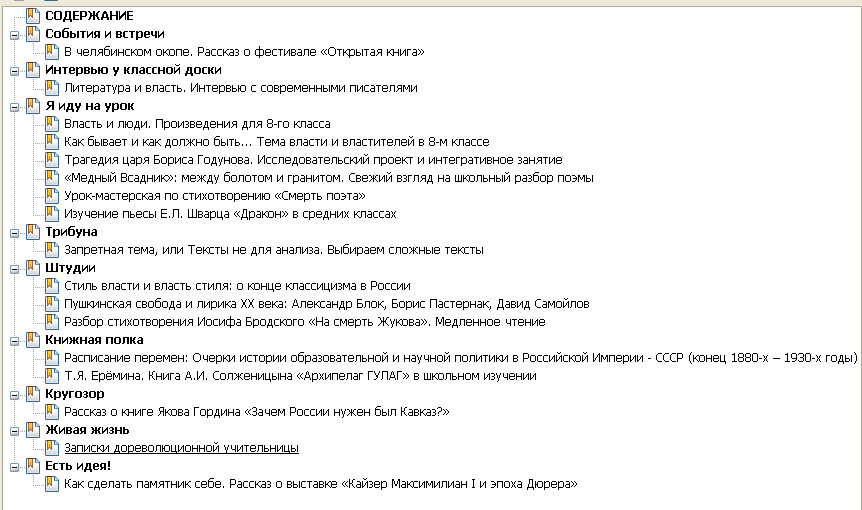 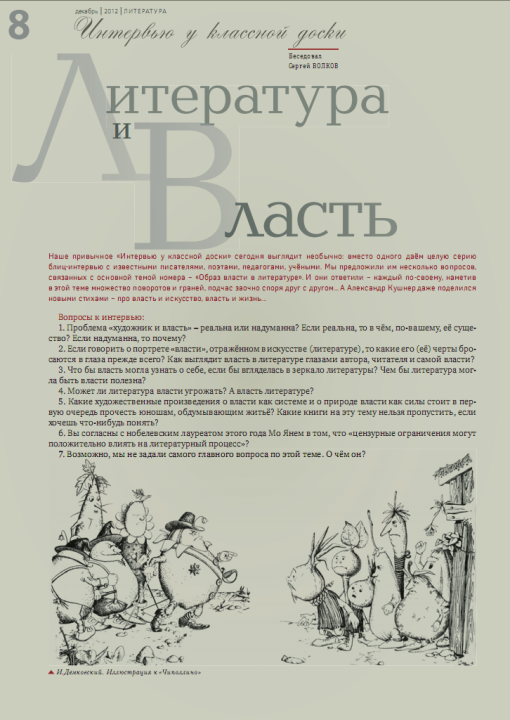 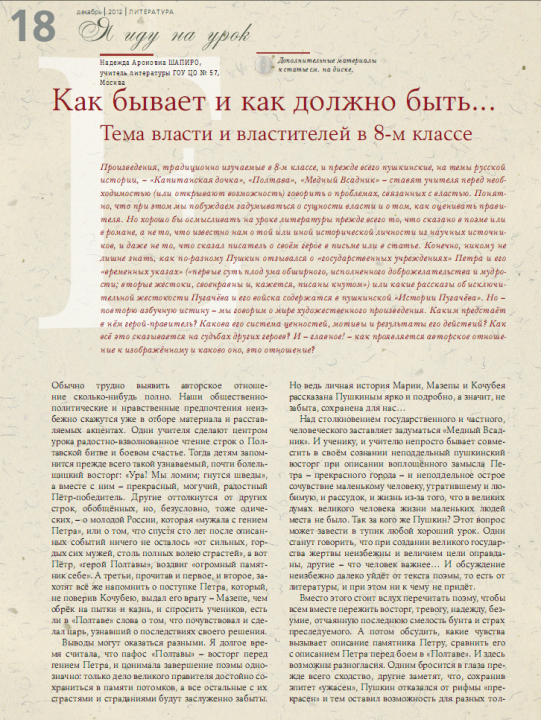 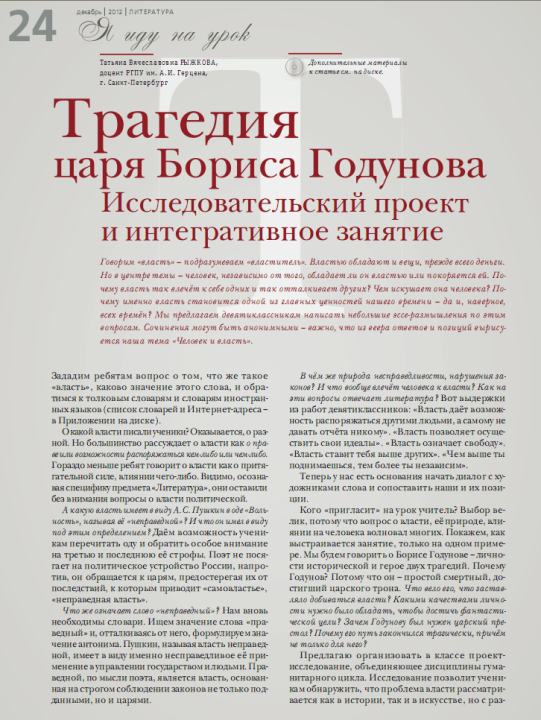 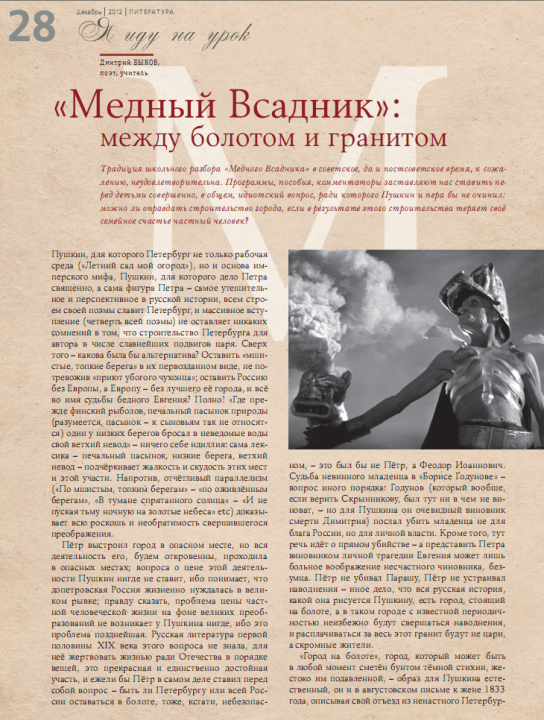 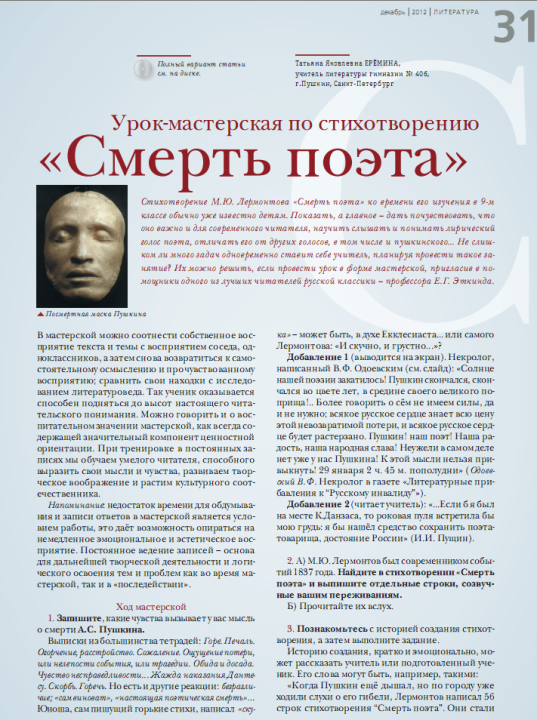 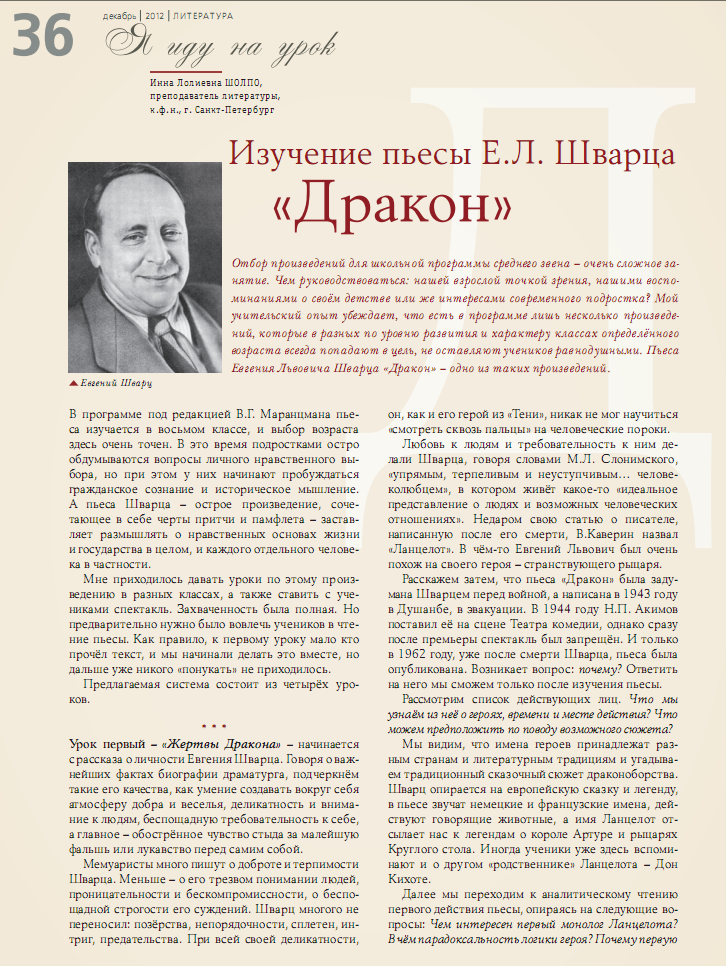 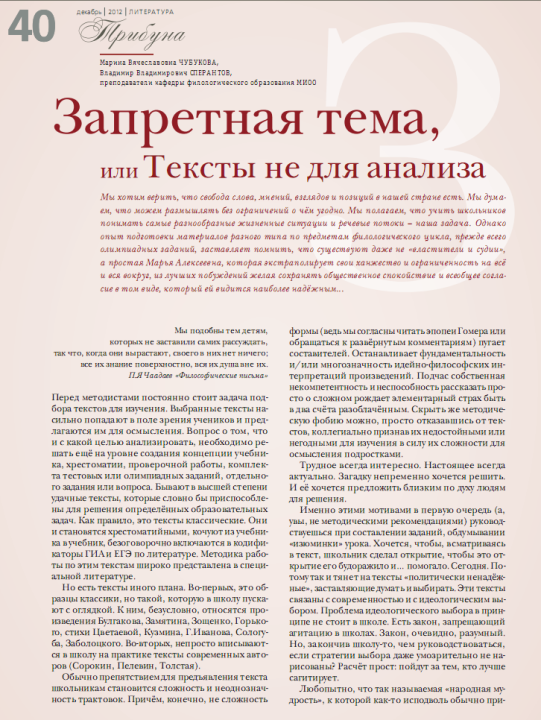 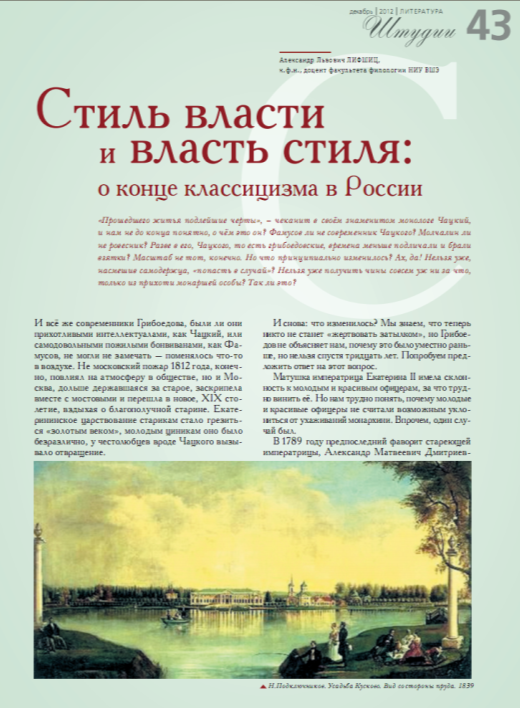 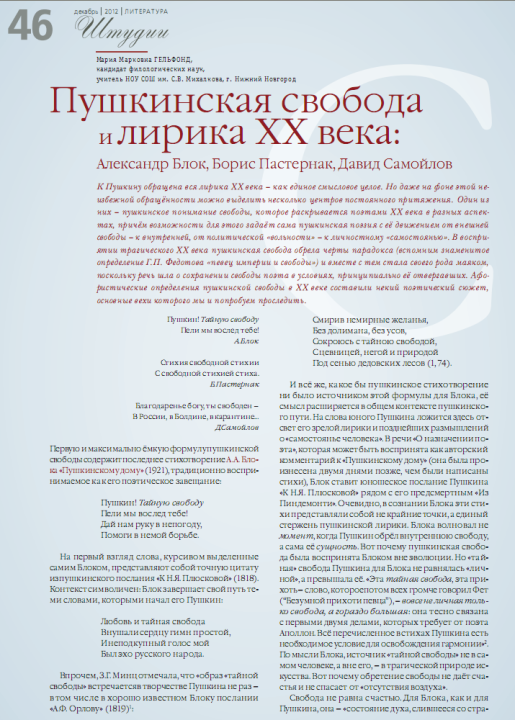 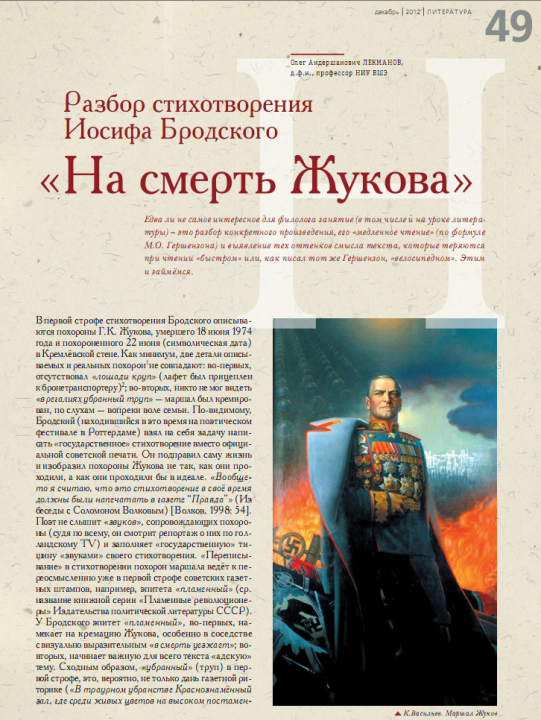 Электронное приложение к журналу
«Литература»  №1/2013
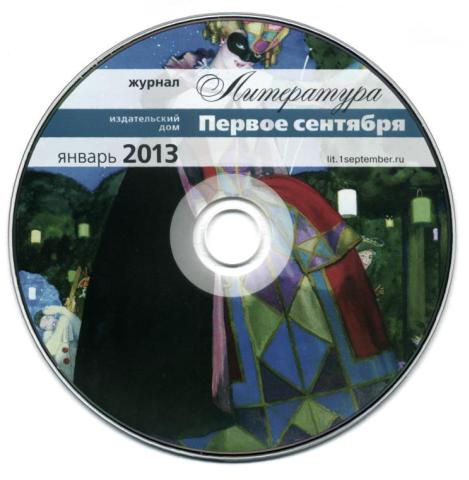 PDF-версии 
журнала 
«Литература» 
№1/2013

УЧЕБНО-МЕТОДИЧЕСКИЙ ЖУРНАЛ  
ДЛЯ УЧИТЕЛЕЙ  СЛОВЕСНОСТИ
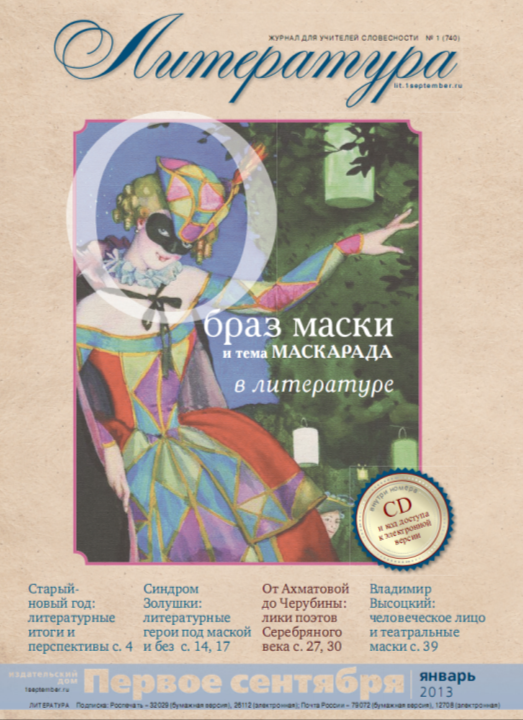 Материалы к номеру
01. Интервью у классной доски
	  Интервью с В.Л. Скуратовским. Полный текст
 02. Тема номера. Образ маски и тема маскарада
	  ЛитМотив:  И.Шолпо. Синдром Золушки;	 Ю.Петрачкова. Если маскою черты утаены…
	  Штудии: 	  Н.Беляева. Елизавета Дмитриева и Черубина де Габриак
	  Я иду на урок
Т.Рыжкова. Маскарад, затеянный баснописцами; 	 
 Ф.Нодель. Владимир Высоцкий: лицо и маски
	  Маски и маскарад. Тематическая подборка произведений мировой живописи
 03. Спецпроект. Литературные направления и эпохи
	  О.Смирнова. Постмодернизм
 04. События и встречи
	  Конкурс «Без границ. Библиотека и космос»: информация для участников
05. Читальный зал
	  Книги 2012 года
	  Конкурс «Школа вдумчивого чтения»
	  Школа вдумчивого чтения
 06. Литературный календарь
	  Литературный февраль 2013 года
 07. Работы учеников
	  Е.Паршикова. Отечественная война 1812 года. Викторина
 08. Современной школе – современное чтение
	
 09. Новый проект «Литературы»
	  Современное живое. Новый проект «Литературы»
Содержание  журнала
«Литература»  №1/2013
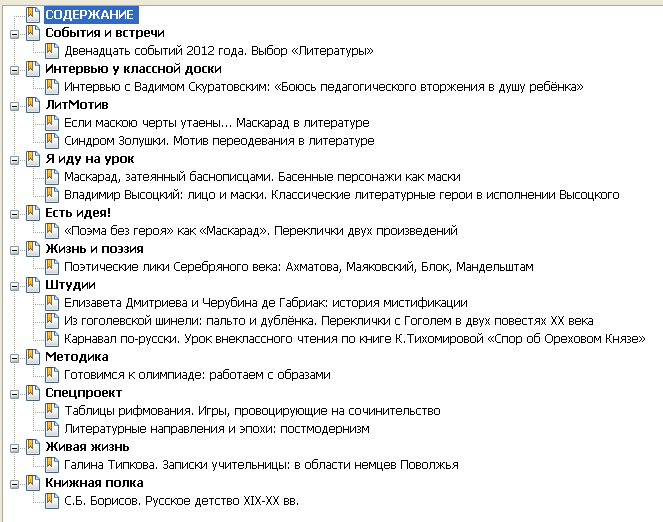 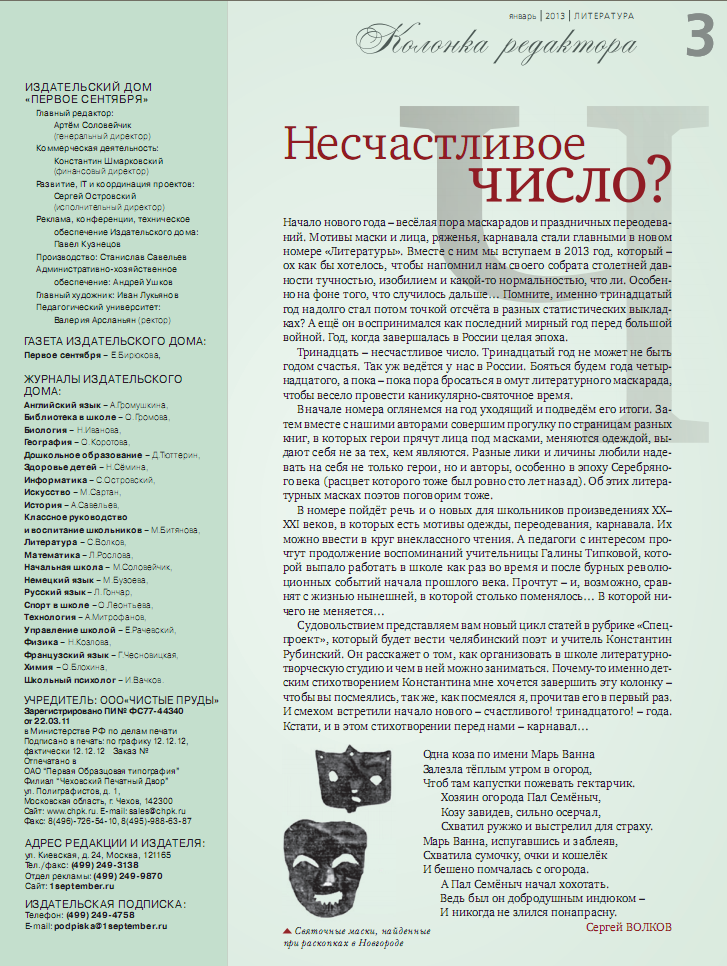 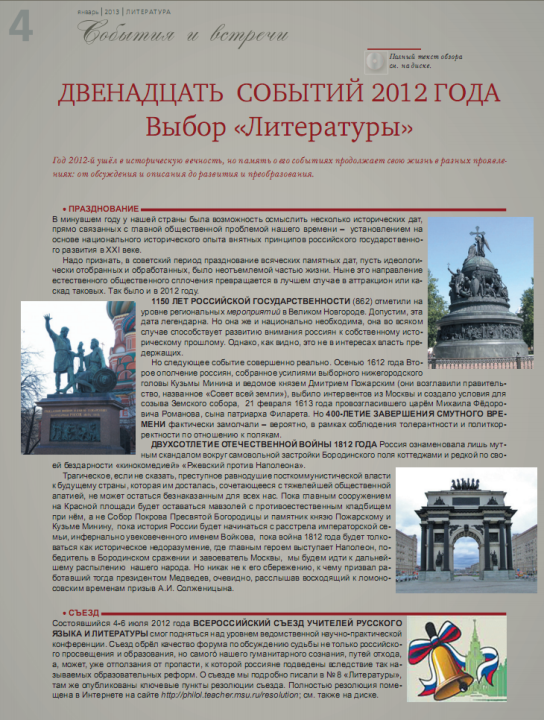 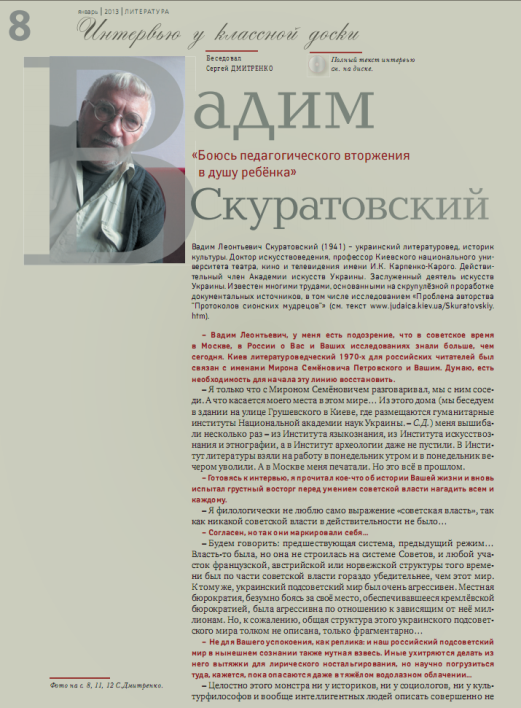 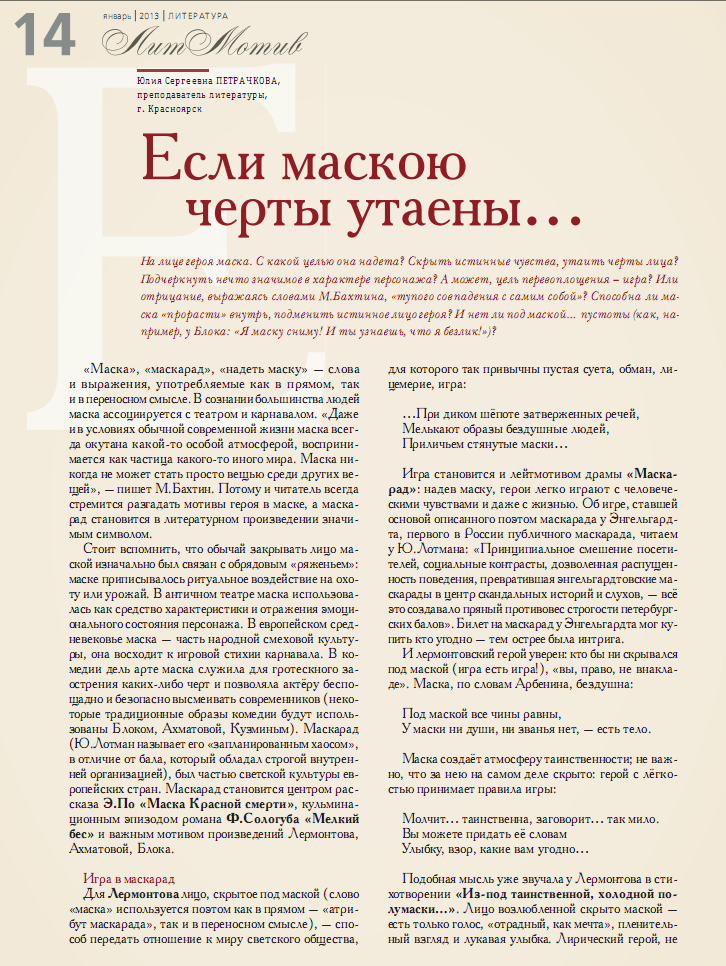 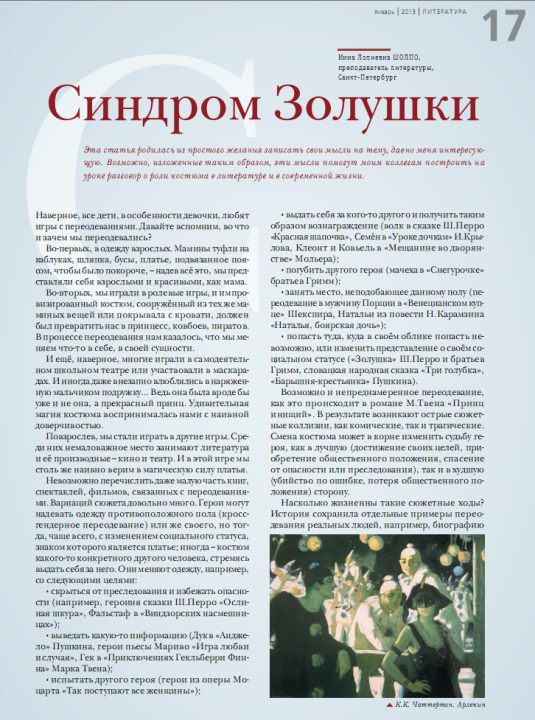 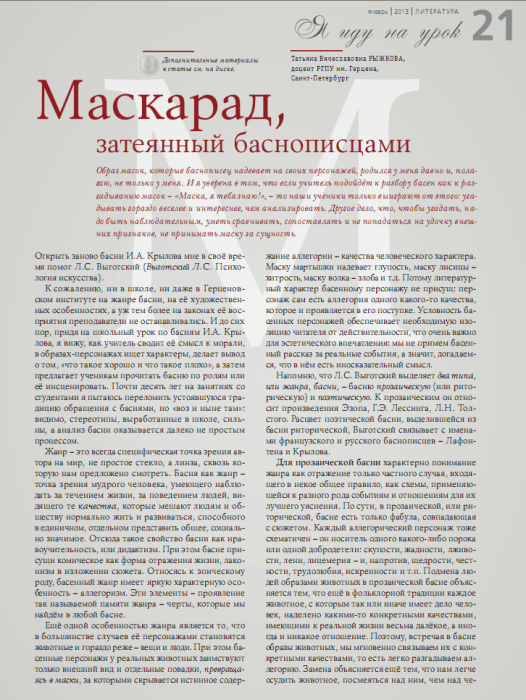 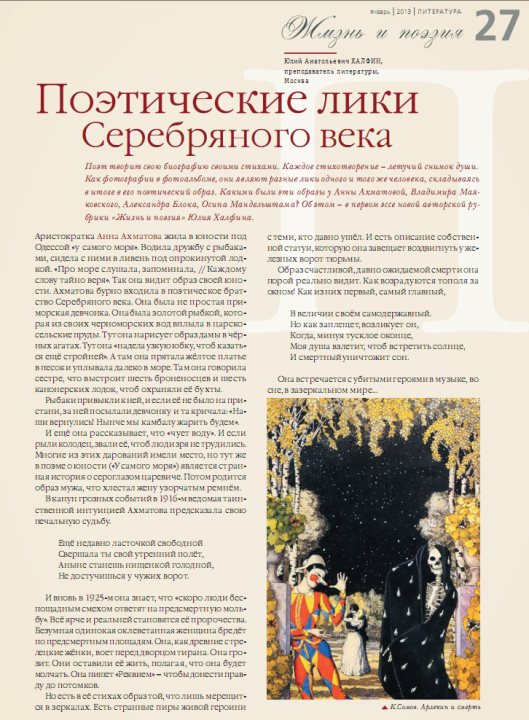 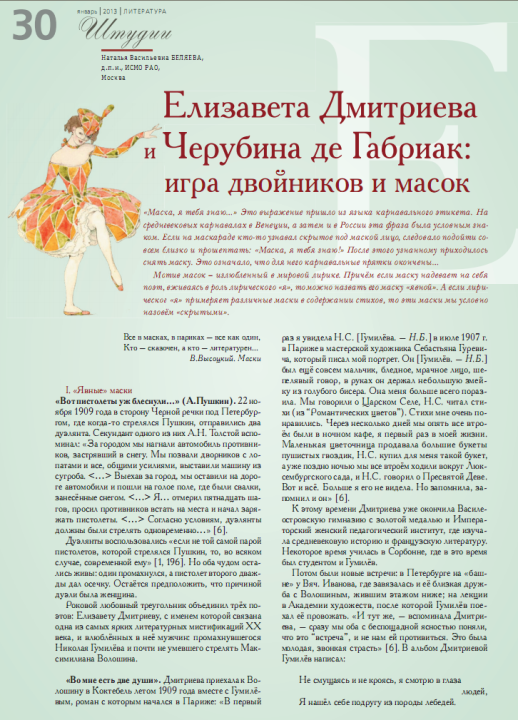 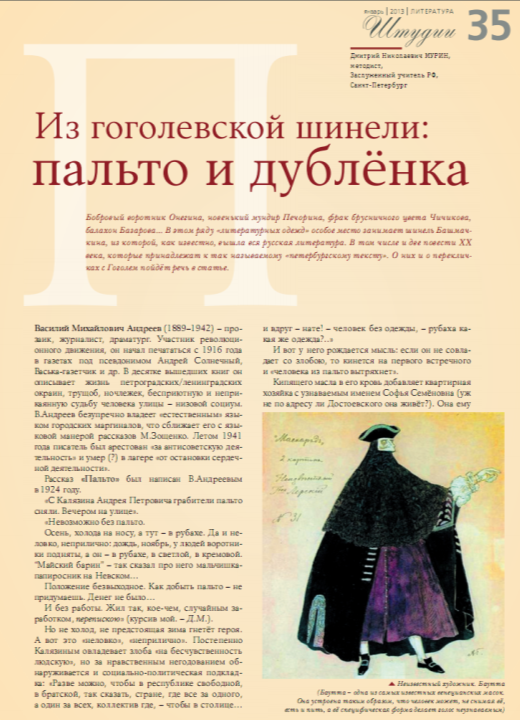 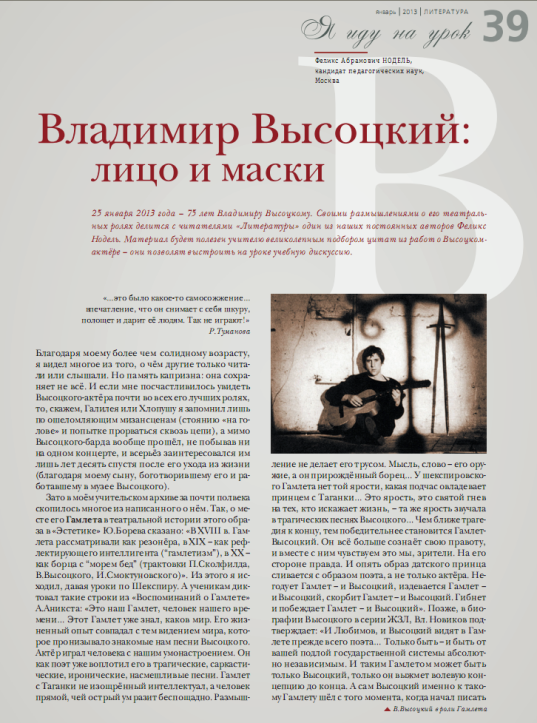 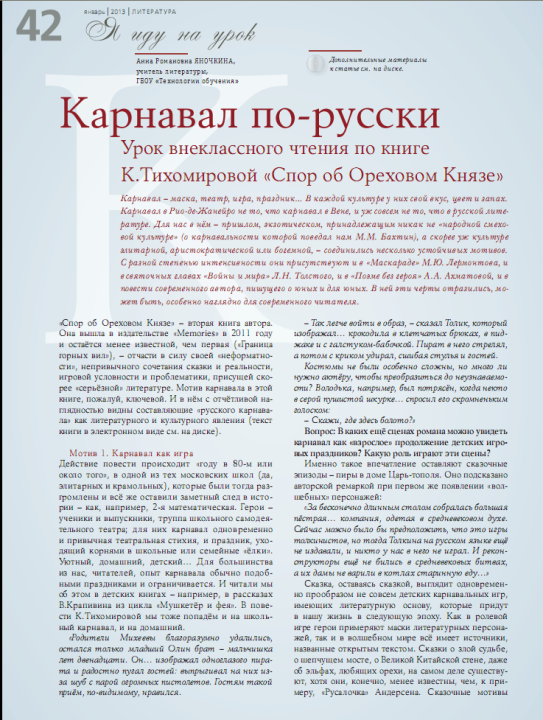 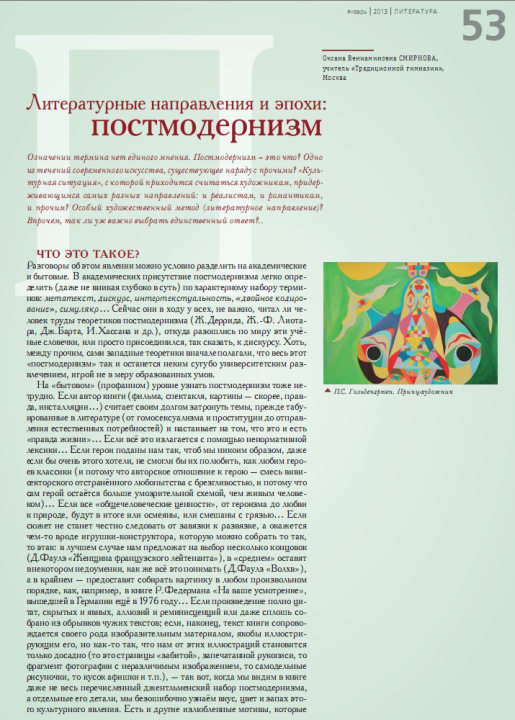 БЛАГОДАРИМ  ЗА ВНИМАНИЕ!
ПРИГЛАШАЕМ  
В ЗАЛ ЭЛЕКТРОННЫХ РЕСУРСОВ  БИБЛИОТЕКИ 
 ФИЛИАЛА ОМГПУ В Г. ТАРЕ